Bonds and Surety
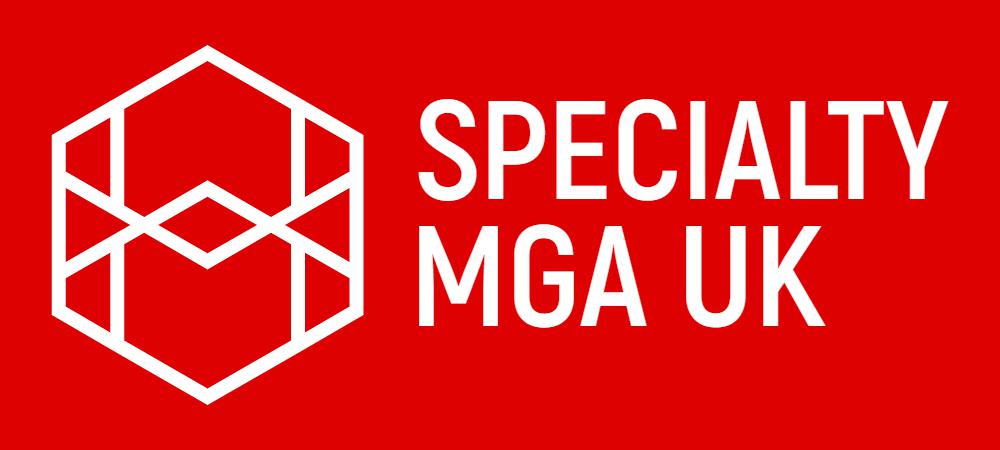 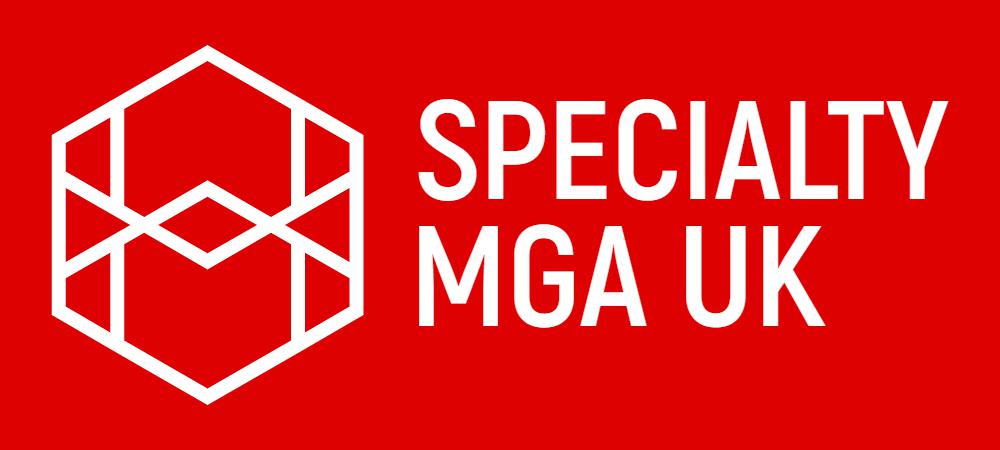 SPECIALTY MGA UK
Who we are
Objectives
Team of experienced Underwriters with specialism in their respective fields
Swift and predictable underwriting decisions with a prompt response and line deployment
Orientated to provide innovative and ingenious capacity as and where required
Managing systems dedicated to achieving our underwriting goals
Risk management and controls, both internal and external, to comply with upmost market standards and regulations
Full underwriting services from a client orientated perspective including claims management and processing
Development of a multiline, territorially and occupationally broad portfolio of risks
Meaningful lines deployed where required.
Proportional and non proportional capacity offering.
Planned, profitable, long term partnerships 
Transparent and auditable processes
Risk controlled, with balanced underwriting and optimized deployment of capacity
Sept 2022
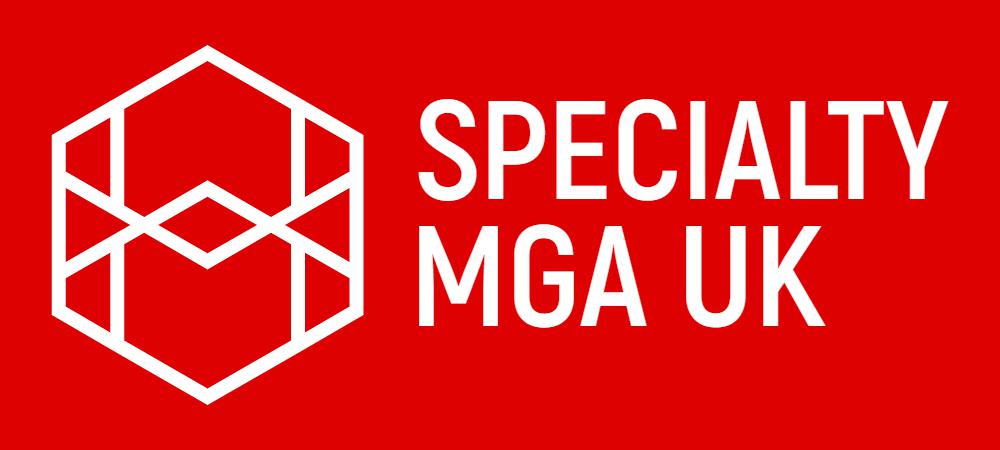 The Concept
*Surety is not an insurance product
A surety bond is issued whenever an insurance company guarantees performance of an obligation by the contractor in favour of a third party. 
The third party involved in the agreement is the beneficiary who receives the benefit of the bond.
Surety Bonds are not cancellable
e.g. construction/engineering contracts and  tax authorities (to guarantee the payment of import duties or other taxes).
Beneficiary
Contractor
Surety
Beneficiary - the party which benefits from the surety bond 
Contractor - the party, on which behalf, the bond is issued and whose obligations are guaranteed by the surety bond 
Surety - the entity (insurance company or a bank), who issues the surety bond
Sept 2022
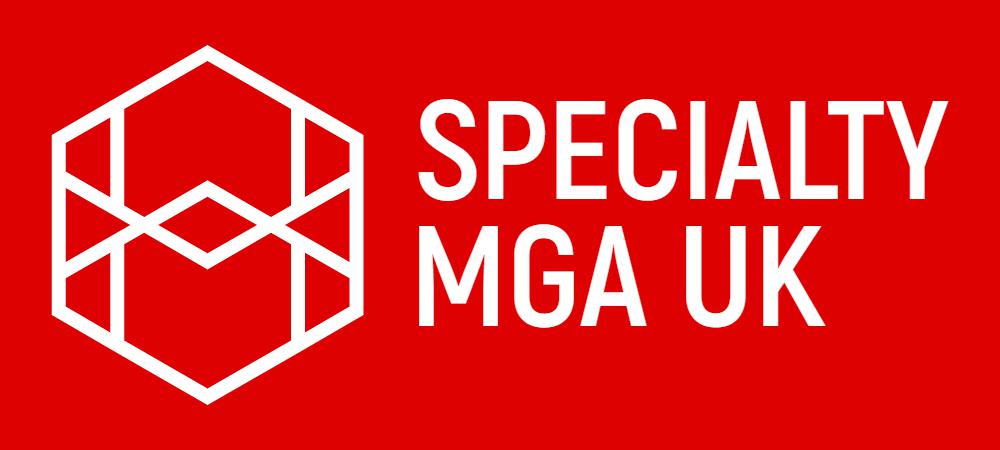 Types of Bonds
Maintenance bonds 
(Covering the defects period) is typically, up to  5% of the contract value
Performance bonds 
The bond amount is typically 10% of the contract/project value
Retention bond 
Typically, between 3% and 5% of the contract/project value
Advance Payment bonds 
Typically, up to 25%-30% of the contract/project value
Sept 2022
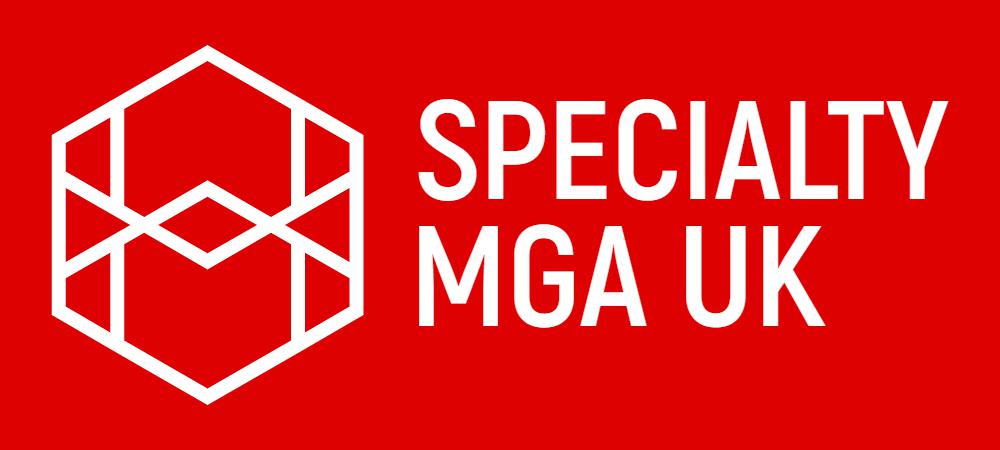 Underwriting process
A satisfactory counter guarantee/indemnity
Project due diligence 
Questionnaire and policy wording
Financial due diligence
Sept 2022
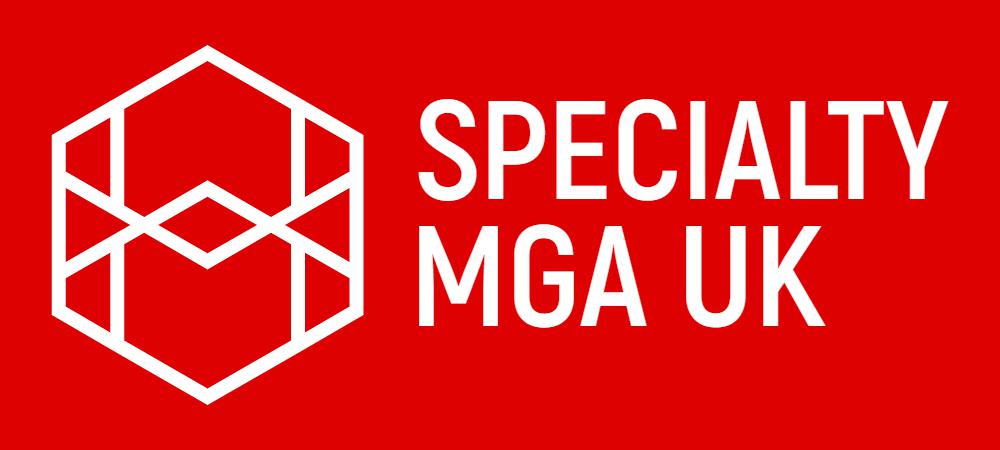